ORIENTACIÓN DE  ESTUDIOS PARA ALUMNOS 4º ESOCURSO 2021-2022
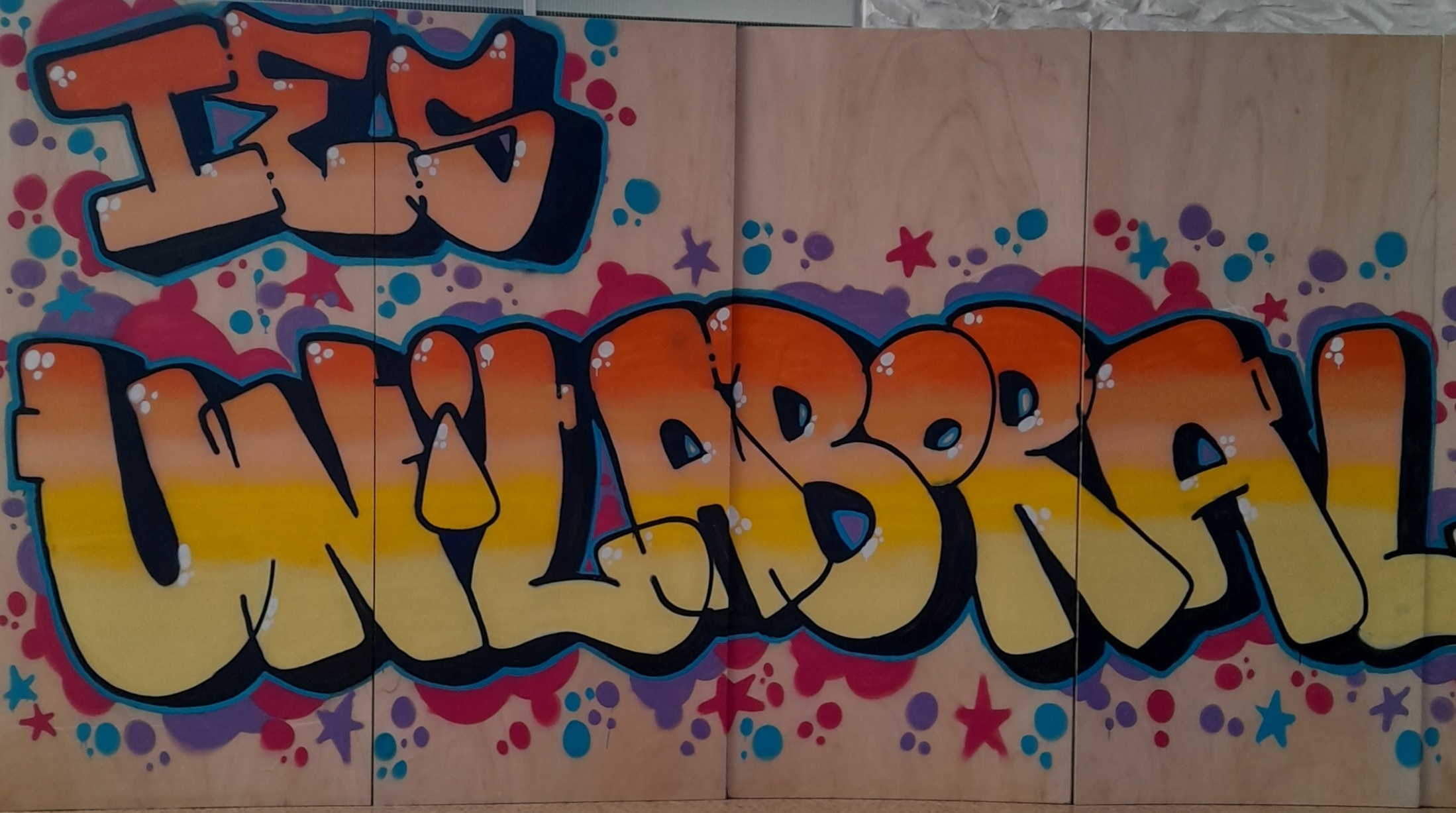 SISTEMA EDUCATIVO
MUNDO 
LABORAL

Nivel 1
Ayudante 



Nivel 2
Técnico



Nivel 3
Técnico 
Superior



Niveles
4 y 5
Graduado
Formación Profesional 
Básica
Sin titulo ESO
Educación
 Secundaria
 Obligatoria
Ciclos Formativos 
de Grado Medio
Ciclos Formativos 
de Grado Superior
Bachillerato
Universidad
EDUCACIÓN SECUNDARIA OBLIGATORIA
Situaciones posibles al finalizar la E.S.O.
Con Título
Sin Título
FP
Grado Medio
Mercado 
Laboral
Bachillerato
Prueba acceso FP
de G. Medio
Titulación: 
Título de Graduado/a en Educación Secundaria
ITINERARIOS EN 4º ESO
ITINERARIO CIENTÍFICO
BACHILLERATO
ITINERARIO HUMANÍSTICO
CICLOS FORMATIVO GRADO MEDIO
ITINERARIO ENSEÑANZAS APLICADAS
¿QUÉ ES EL BACHILLERATO?
El Bachillerato tiene como finalidad proporcionar al alumnado formación, madurez intelectual y humana, conocimientos y habilidades que les permitan desarrollar funciones sociales e incorporarse a la vida activa con responsabilidad y competencia. 

Asimismo, capacitará al alumnado para acceder a la educación superior.
BACHILLERATO
Duración
2 años
Máximo 4 años
Promoción
Máximo 2 suspensos en 1º: Promocionar a 2º
Titulación
Título de BACHILLER en la modalidad cursada
MODALIDADES DE  BACHILLERATO
ARTES
CIENCIAS Y TECNOLOGÍA
HUMANIDADES Y      
CIENCIAS SOCIALES
GENERAL
OPCIONES 4º ESO
ITINERARIO CIENTÍFICO
CIENCIAS DE LA SALUD
BACHILLERATO
CIENCIAS  Y TECNOLOGÍA
CIENCIAS E INGENIERÍA Y TECNOLOGÍA
BACHILLERATO
HUMANDES Y CIENCIAS SOCIALES
ITINERARIO HUMANÍSTICO
CIENCIAS SOCIALES
GENERAL
HUMANIDADES
ITINERARIO CIENTÍFICO
BACHILLERATO
ARTES
ARTES ESCÉNICAS, MÚSICA Y DANZA
ITINERARIO 
HUMANÍSTICO
ARTES PLÁSTICAS, DISEÑO E IMAGEN
ITINERARIO ENSEÑANZAS APLICADAS
CICLOS FORMATIVOS GRADO MEDIO
CICLOS FORMATIVOS
1º BACHILLERATO  
MATERIAS COMUNES
Lengua Castellana I (4h)
Lengua Extranjera (Inglés 3h)
Filosofía (3h)
Educación Física (2h)
1º BACHILLERATO  
MATERIAS COMUNES
Lengua Castellana I (4h)
Lengua Extranjera (Inglés 3h)
Filosofía (3h)
Educación Física (2h)
CIENCIAS E INGENIERÍA
CIENCIAS DE LA SALUD
- Medicina, Odontología, Farmacia
 Física, Química, Geología
 Nutrición
 Biología, Ciencias Ambientales, Ciencias del Mar
 Podología
 Psicología
 Veterinaria
- Enfermería, Óptica, Fisioterapia, Logopedia, Terapia Ocupacional…..
- Todas las Ingenierías
- Administrac. y Dirección de Empresas
 Biología,  Ciencias Ambientales
 Ciencias del Mar
 Física, Química, Geología,
 Matemáticas,
 Economía, Arquitectura
 Empresariales      
 Estadística, Óptica,......
Ciencias de  la Salud                               Ciencias e Ingeniería
Modalidades
ARTES
Ciencias Sociales y Humanidades
ARTES
- Bellas artes
 Ciencias de la Danza
 Artes y diseño
 Diseño de moda
Cine y televisión
CIENCIAS SOCIALES
Administración y Dirección de Empresas,  Economía
Historia,  Historia del Arte
Ciencias Empresariales, Estadística, Relaciones laborales
Trabajo social ….
HUMANIDADES
 Filologías
 Historia
 Historia del Arte
 Traducción
 Filosofía……
QUÉ ES LA FORMACIÓN PROFESIONAL
En la actualidad la FP son los estudios profesionales más cercanos a la realidad del mercado de trabajo y dan respuesta a la necesidad de personal cualificado especializado en los distintos sectores profesionales para responder a la actual demanda de empleo.
FORMACIÓN PROFESIONAL
Los títulos de Formación Profesional son el instrumento para acreditar las cualificaciones y competencias propias de cada uno de ellos y asegurar un nivel de formación, de forma que su obtención acredite con alcance y validez estatal la formación necesaria para alcanzar la cualificación profesional y posibilitar una adecuada inserción profesional.

Las enseñanzas conducentes a la obtención de los títulos se estructuran en Ciclos Formativos, cuyas características principales son:

Organización modular, constituida por áreas de conocimientos teórico-prácticos en función de los diversos campos profesionales.

Duración de 2000 horas distribuidas en dos cursos académicos.

Incluyen un período de formación práctica en centros de trabajo, de carácter obligatorio.
FORMACIÓN PROFESIONAL ESPECÍFICA
ESTRUCTURA
Familias
Profesionales
Grado Superior  
 (TÉCNICO SUPERIOR)
Grado medio 
(TÉCNICO)
CICLOS DE GRADO MEDIO: ACCESO
Acceso directo: (1º cupo): 75%
Estar en posesión del Título de E.S.O.
Estar en posesión de un título de Técnico o de Técnico Superior.
Tener un Título Universitario

(2º cupo):
Disponer del título de F.P.Básica 10%

(3º cupo):
Haber superado la prueba de acceso a CFGM 15%
ADMISIÓN CICLOS 2022CALENDARIO DE ACTUACIONES PARA PRIMER CURSO
ADMISIÓN CICLOS 2022CALENDARIO DE ACTUACIONES PARA PRIMER CURSO
Oferta Educativa			 Formación Profesional
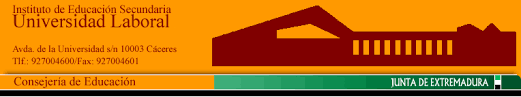 INSTALACIÓN Y MANTENIMIENTO

 GRADO SUPERIOR: 
PREVENCIÓN DE RIESGOS PROFESIONALES


GRADO MEDIO:

- INSTALACIONES FRIGORÍFICAS Y DE CLIMATIZACIÓN
- INSTALACIONES DE PRODUCCIÓN DE CALOR
EDIFICACIÓN Y OBRA CIVIL

GRADO SUPERIOR: 
- PROYECTOS DE EDIFICACIÓN.
- PROYECTOS DE OBRA CIVIL.

GRADO MEDIO:

- OBRAS DE INTERIOR, DECORACIÓN Y REHABILITACIÓN.
HOSTELERÍA Y TURISMO


GRADO SUPERIOR: 
- GESTIÓN DE ALOJAMIENTOS TURÍSTICOS
- GUÍA, INFORMACIÓN Y ASISTENCIA TURÍSTICA
- DIRECCIÓN DE COCINA

GRADO MEDIO:

- SERVICIOS DE RESTAURACIÓN
- COCINA Y GASTRONOMÍA
FABRICACIÓN MECÁNICA

GRADO MEDIO:
SOLDADURA Y CALDERERÍA
Resto de Oferta de Formación Profesional en la CC.AA. de Extremadura
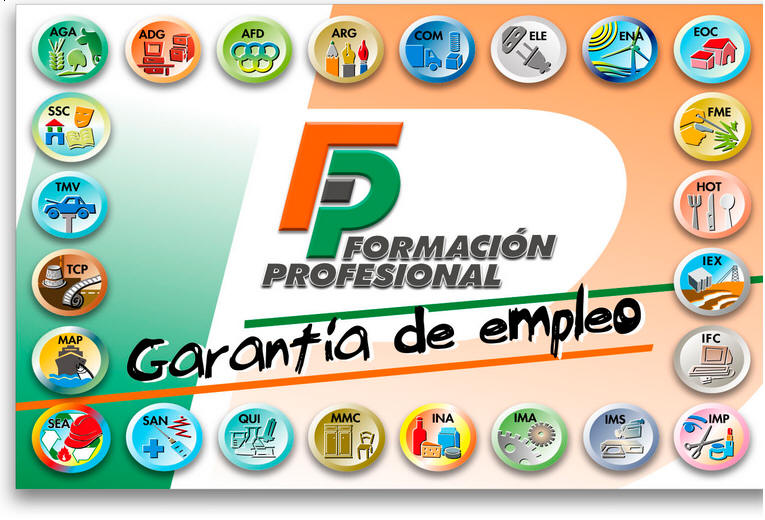 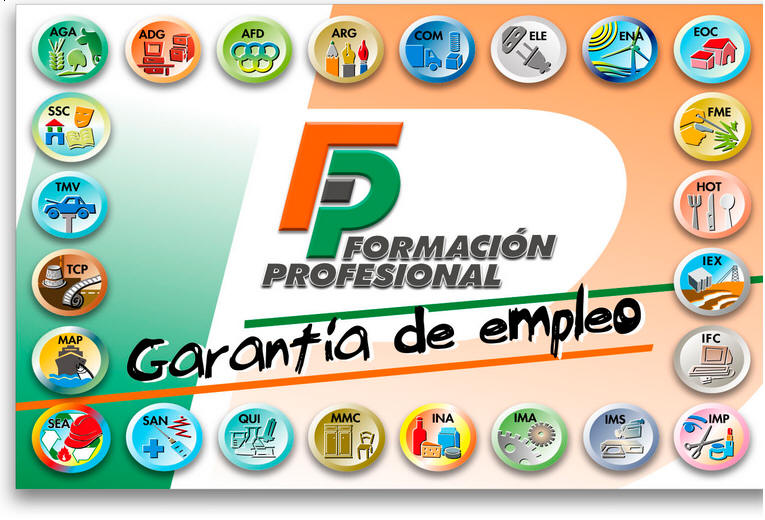 https://www.educarex.es/fp/oferta-educativa.html
Si tienen alguna consulta no duden en contactar mediante un mensaje por Rayuela con:

Tutor/a de su hijo/a
Jefa de Departamento de Orientación.
Jefatura de Estudios.
DIRECCIONES DE INTERÉS
https://www.educarex.es/fp/orientacion-educativa.html
https://www.educarex.es/fp/oferta-educativa.html
https://iesunivlaboral.educarex.es/